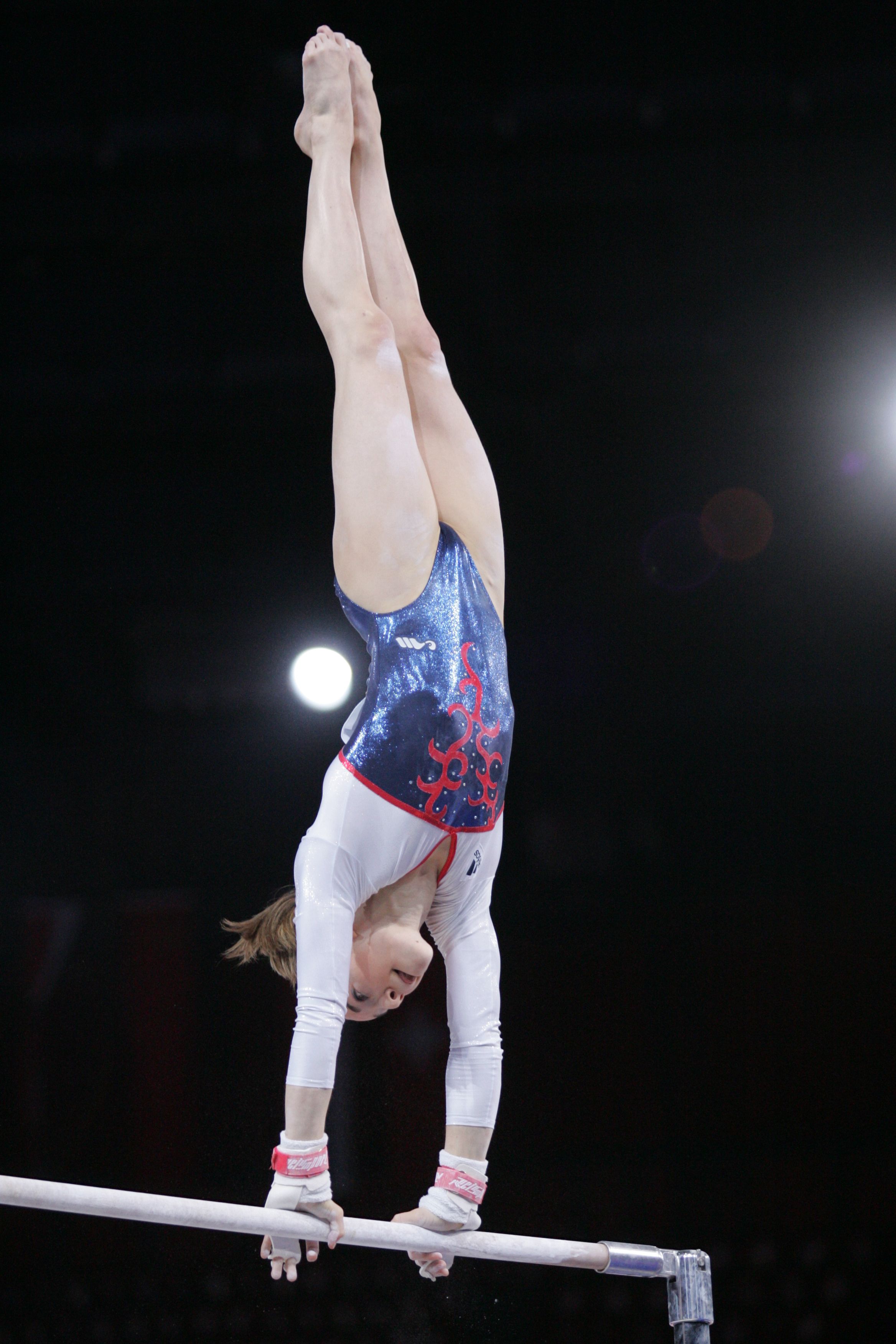 Barres 6èmes
Saison 2024-2025
Répétition d’éléments
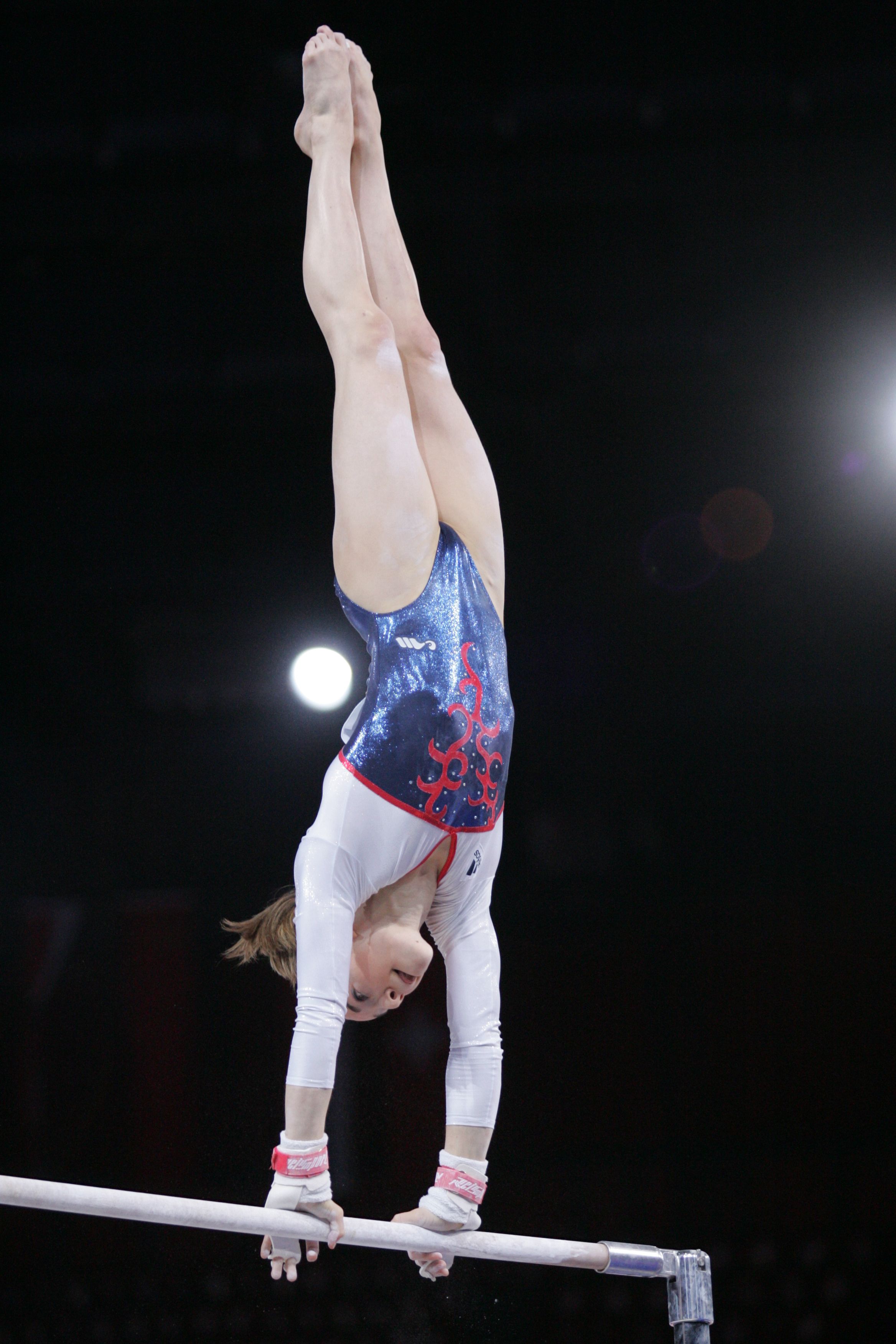 Une difficulté 6ème ou une « autre difficulté » peut être exécutée 2 fois
Une difficulté 6ème répétée sera comptabilisée comme une « autre difficulté »
Exemple :
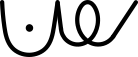 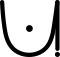 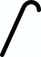 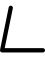 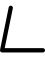 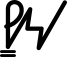 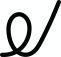 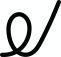 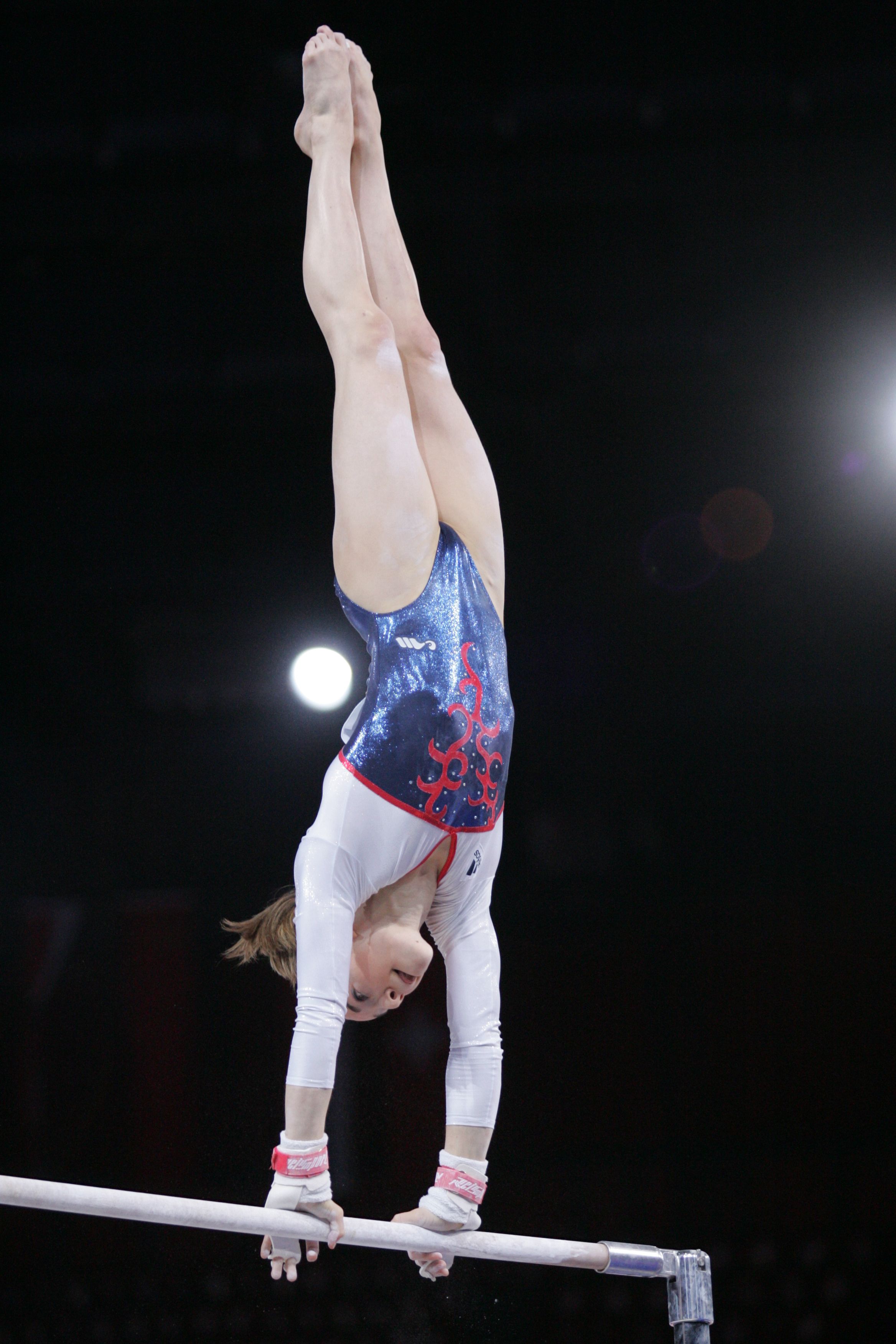 Répétition d’éléments (Rappel)
Une difficulté 6ème ou une « autre difficulté » peut être exécutée 2 fois, la 3ème fois il sera pénalisé de 0,50 pt


Exemple :
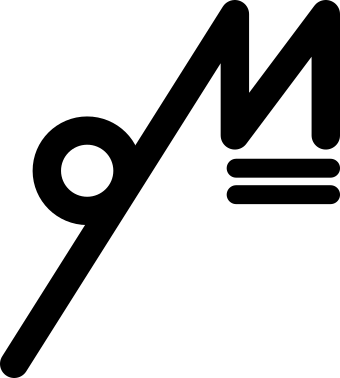 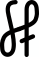 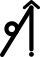 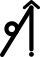 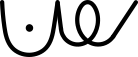 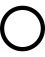 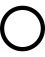 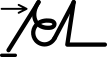 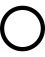 Les bascules
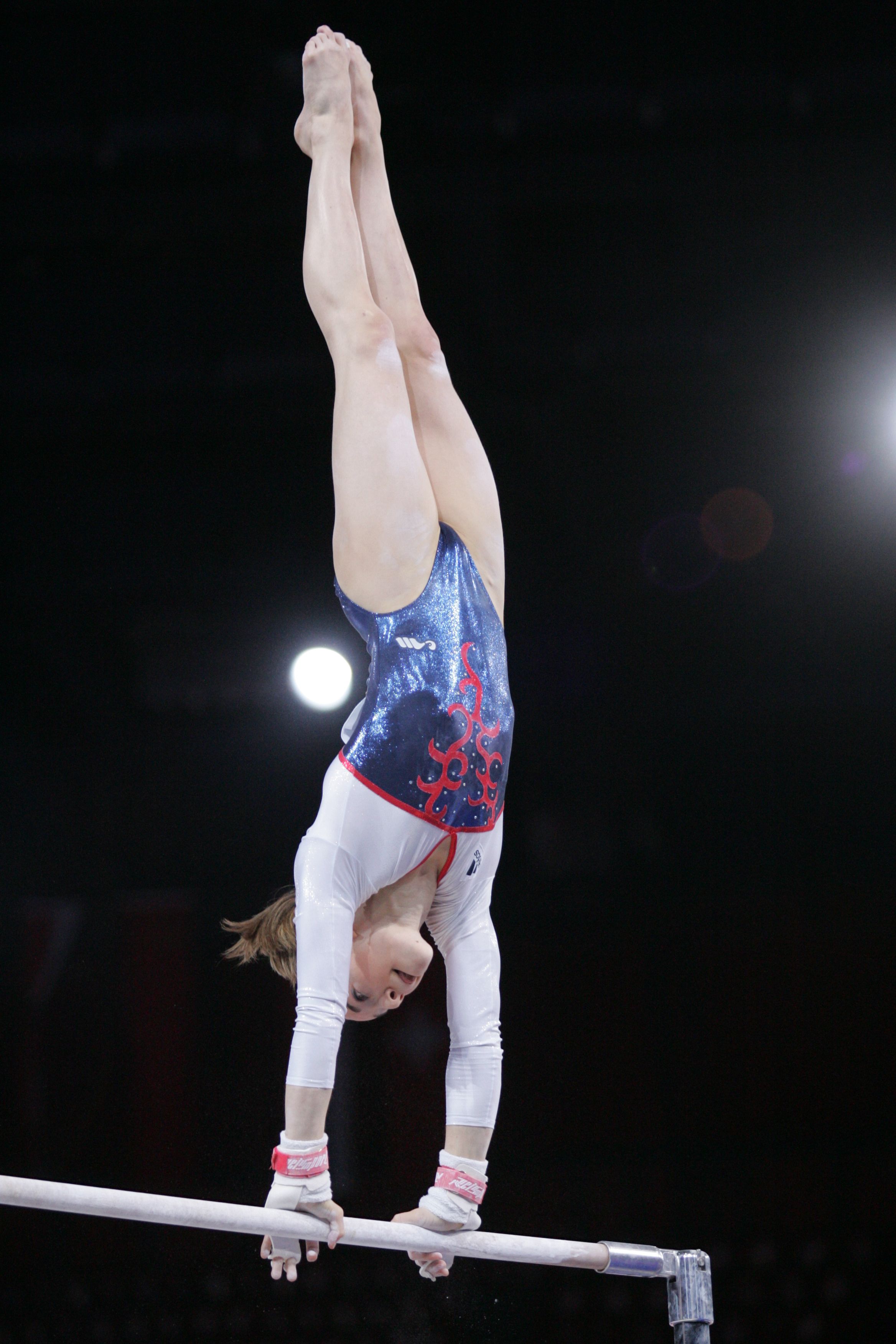 La gymnaste peut exécuter autant de bascules qu’elle le désire, sans pénalité, mais 2 seulement seront retenues comme « Autre difficulté » en plus d’une bascule difficulté 6ème

Exemple :
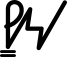 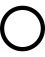 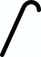 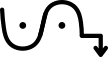 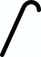 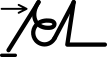 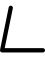 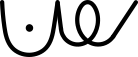 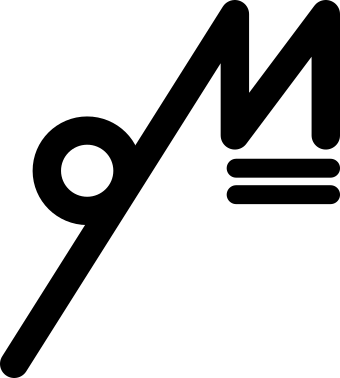 Les élans à l’ATR
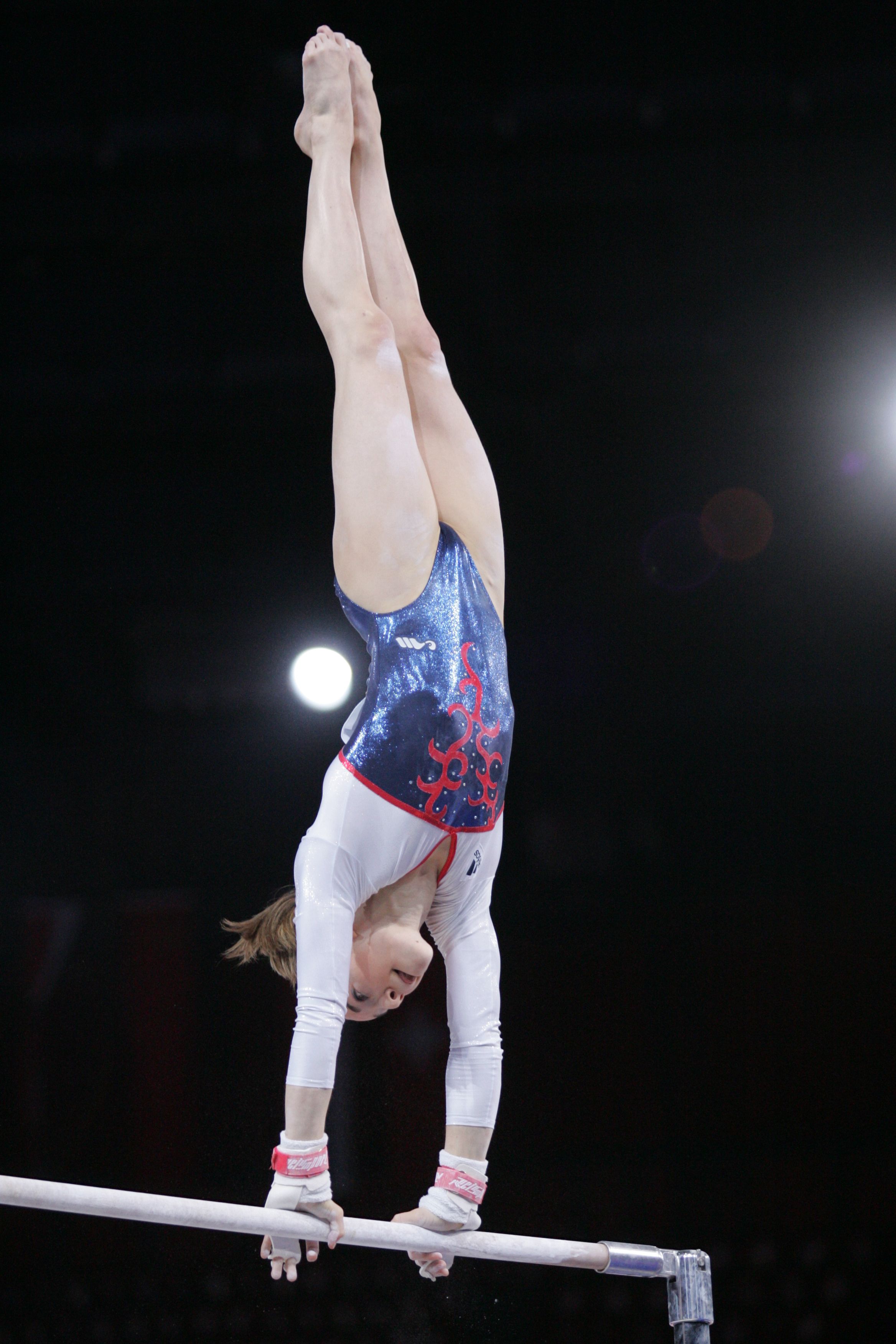 La gymnaste peut exécuter autant de prises d’élan à l’ATR qu’elle le désire, sans pénalité, mais 2 seulement seront retenues comme élément (1 en difficulté 6ème et une en « Autre difficulté »)


Exemple 1:
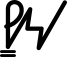 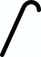 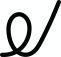 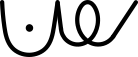 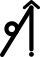 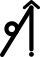 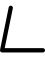 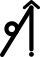 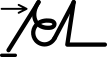 Répétitions
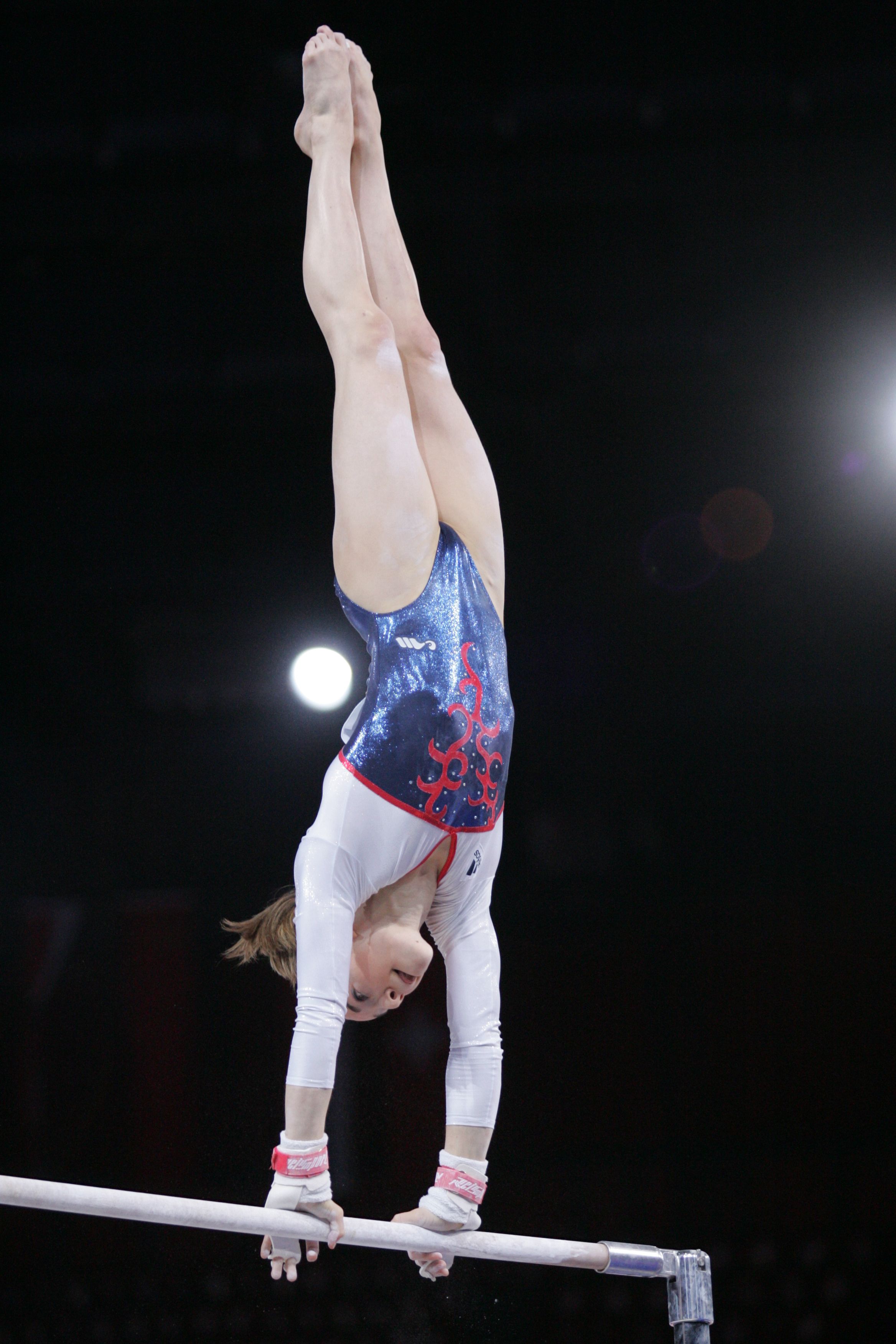 Particularité aux Barres Asymétriques : 
 La gymnaste peut exécuter autant de prises d’élans à l’ATR qu’elle le désire, mais 2 seulement seront retenues comme élément (Une difficulté 6ème etUne « Autre difficulté »).
Exemple 2, cas particulier :
L’ATR corps carpé et l’ATR corps tendu sont de la même famille 6ème et sont  2 difficultés différentes (code fig).
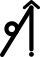 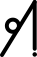 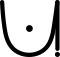 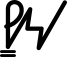 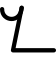 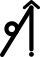 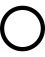 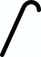 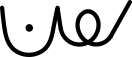 Nous pouvons retenir comme éléments : une D6 et deux AD
Les répétitions et bonifications
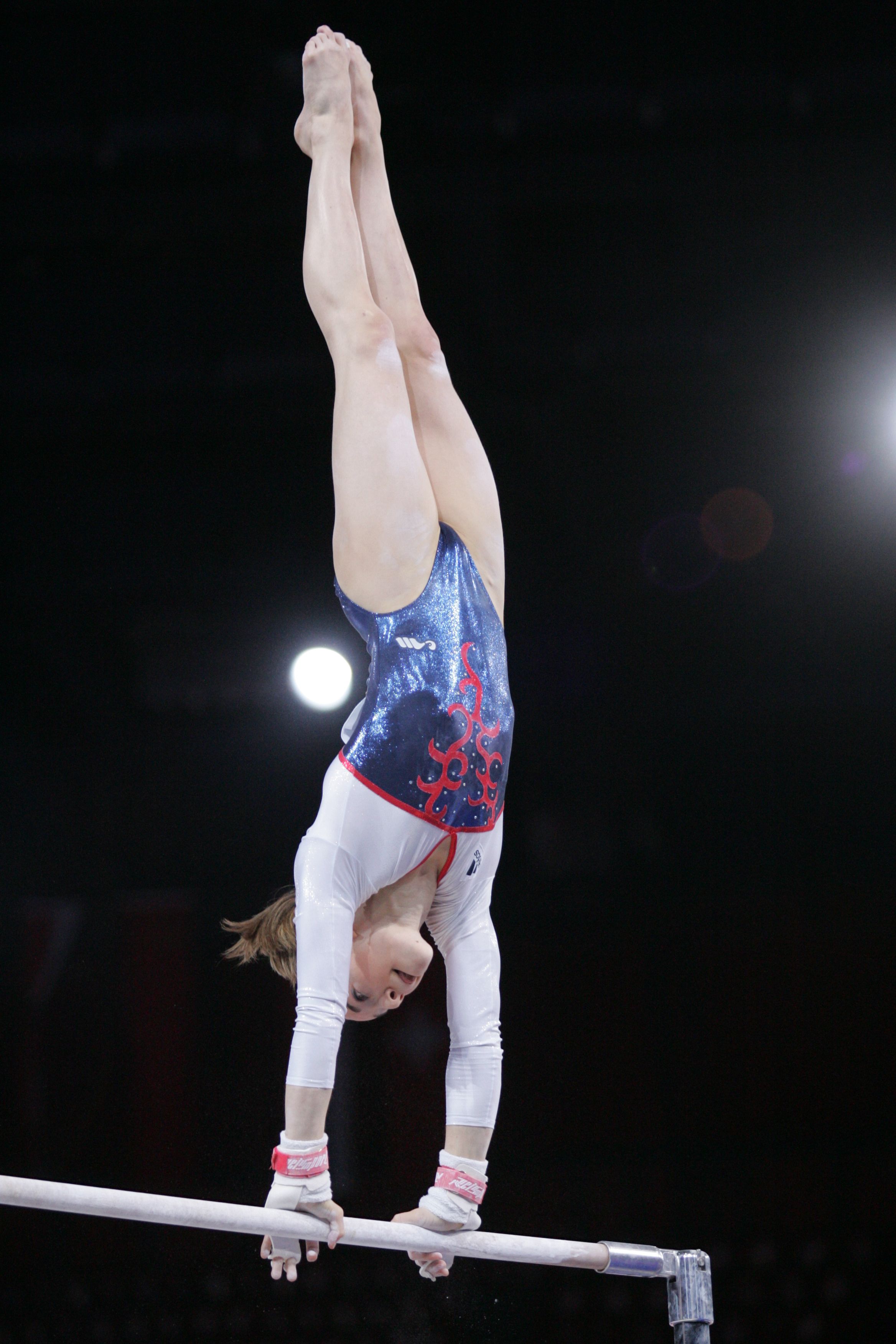 La bonification n’est pas accordée en cas de répétition d’élément 

Exemple :
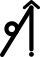 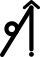 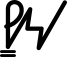 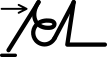 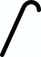 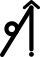 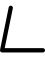 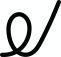 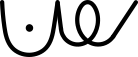 Elan circulaire en AR carpé (Nouveauté)
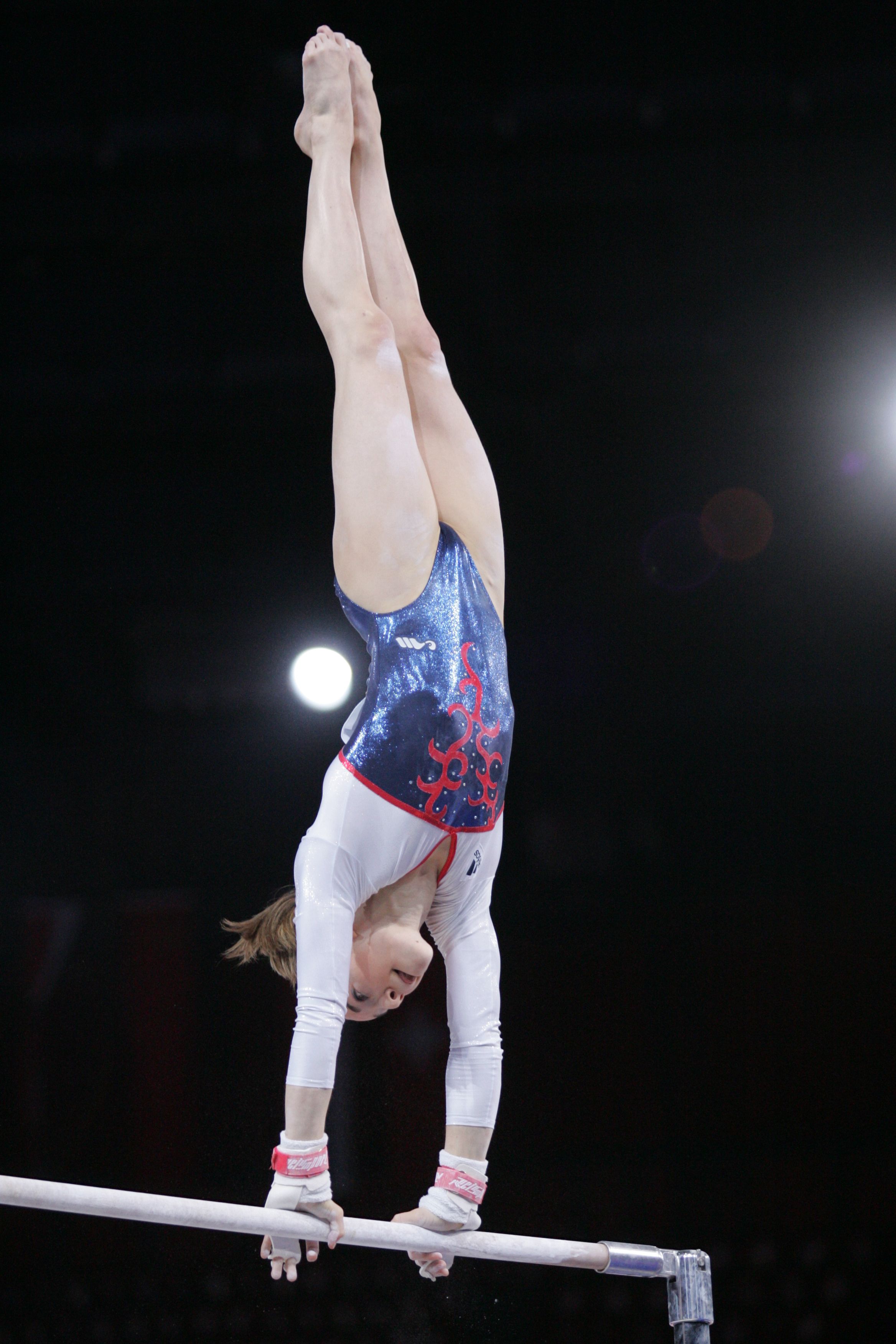 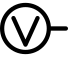 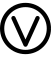 L’élan circulaire en AR carpé          ou l’élan circulaire carpé AV  réalisé avec une flexion de jambes sera reconnu comme difficulté 6ème mais pénalisé pour jambes fléchies.
La pénalité pour jambes fléchies pouvant être de 0,10 pt, 0,30 pt ou 0,50 pt


Exemple :
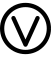 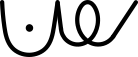 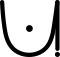 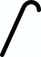 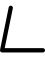 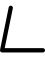 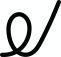 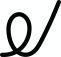 Le Tour AR Libre sous l’horizontale
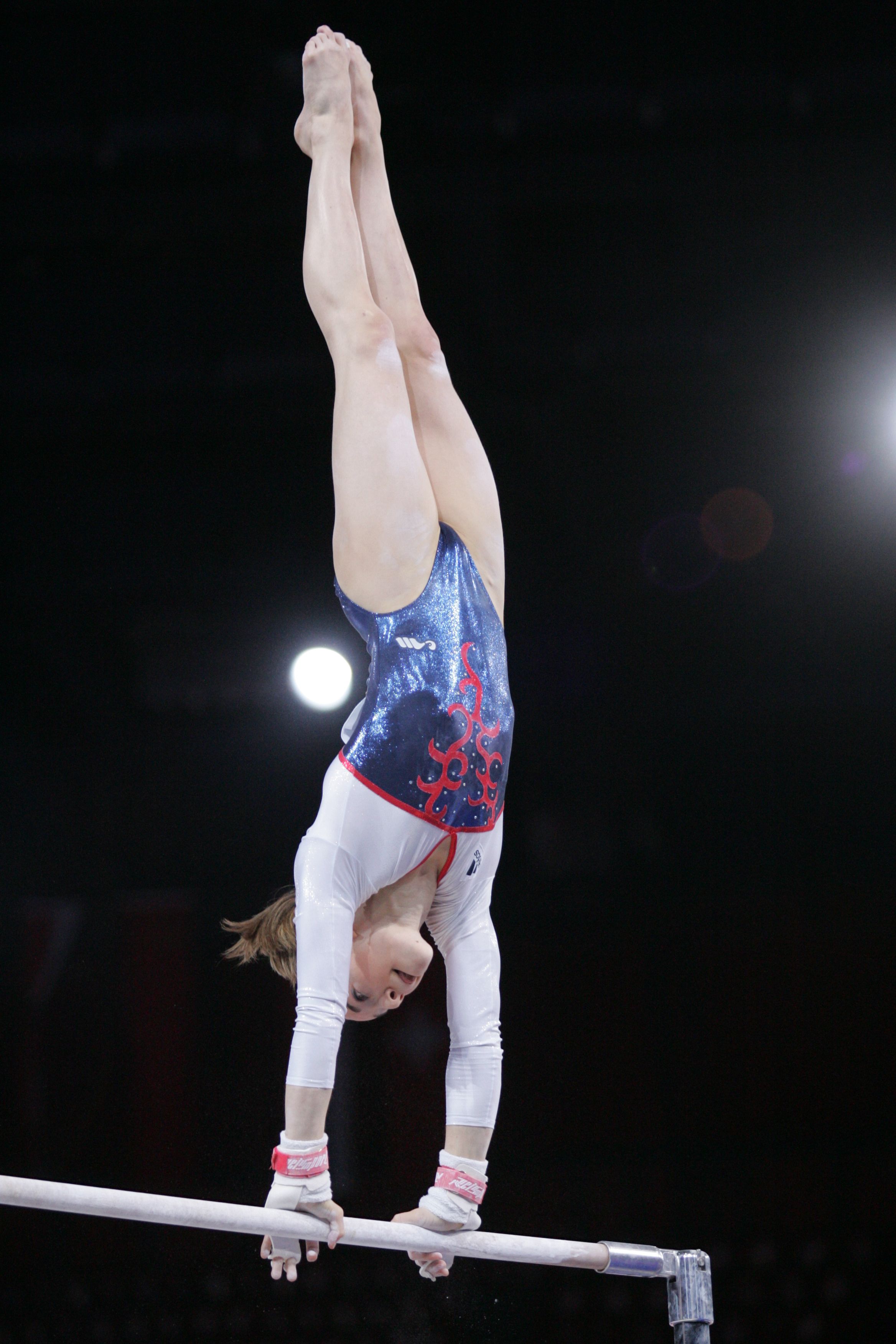 Le tour AR libre sous l’horizontale sera reconnu comme une difficulté 6ème mais sera pénalisé de 1 pt sur la note E quand il doit être comptabilisé comme D6
Exemple 1: Pénalisation de 1 pt (reconnu comme D6)




Exemple 2: Pas de pénalisation de 1 pt (reconnu comme AD)
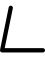 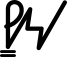 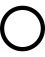 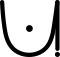 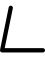 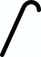 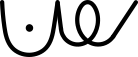 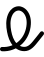 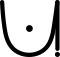 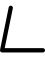 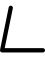 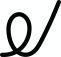 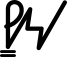 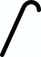 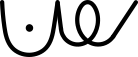 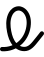 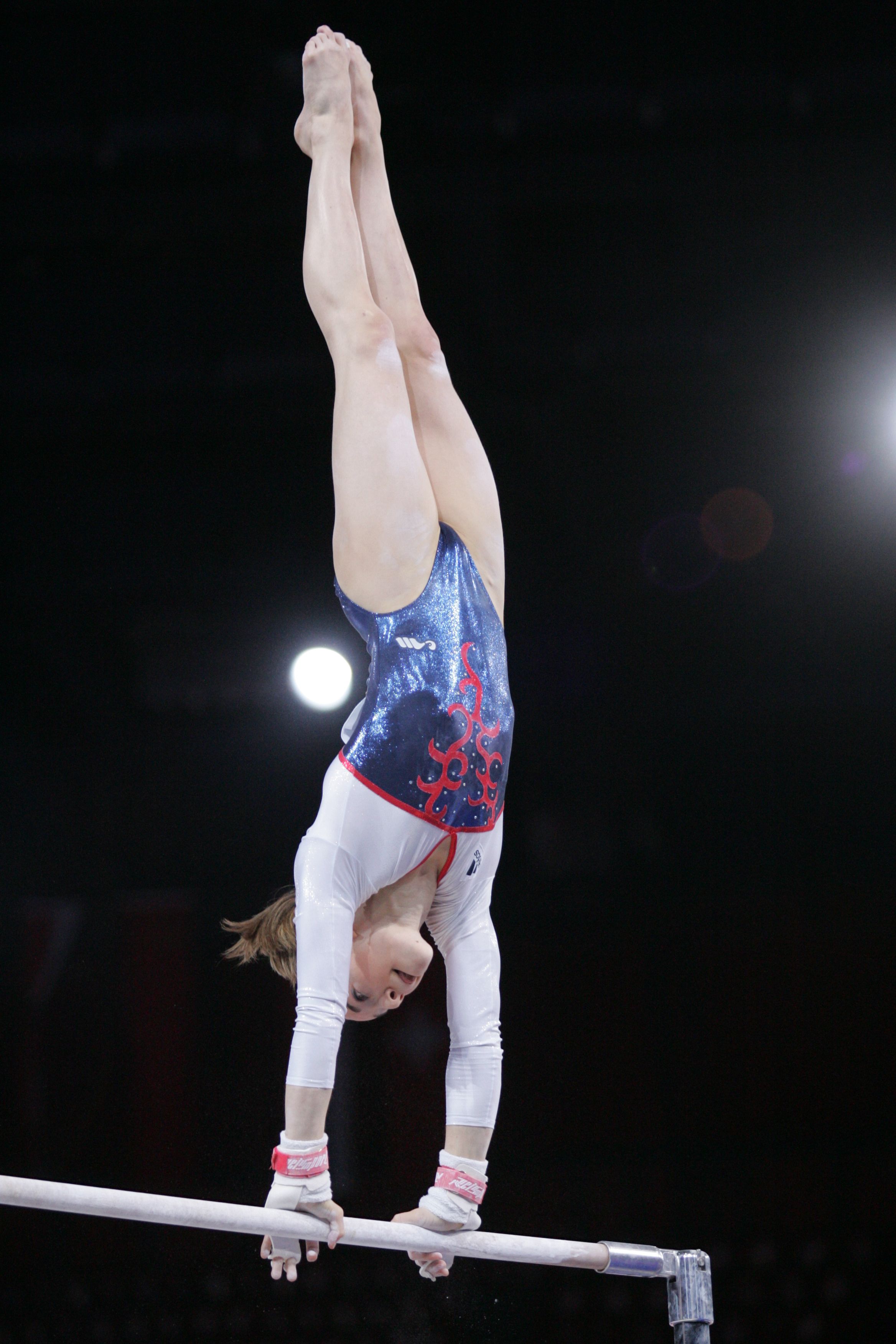 Exigences de compositon
EC 1 : Un changement de barres (BS à BI ou BI à BS) exécuté par une difficulté 6ème avec envol 
Exemple :

EC 2 : Un élément avec rotation longitudinale 180° mini (E/S comprise)
Exemple :

EC 3  : Une bascule en cours de mouvement
Exemple :
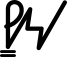 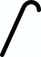 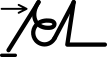 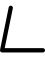 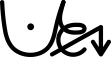 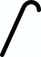 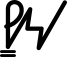 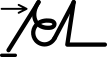 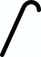 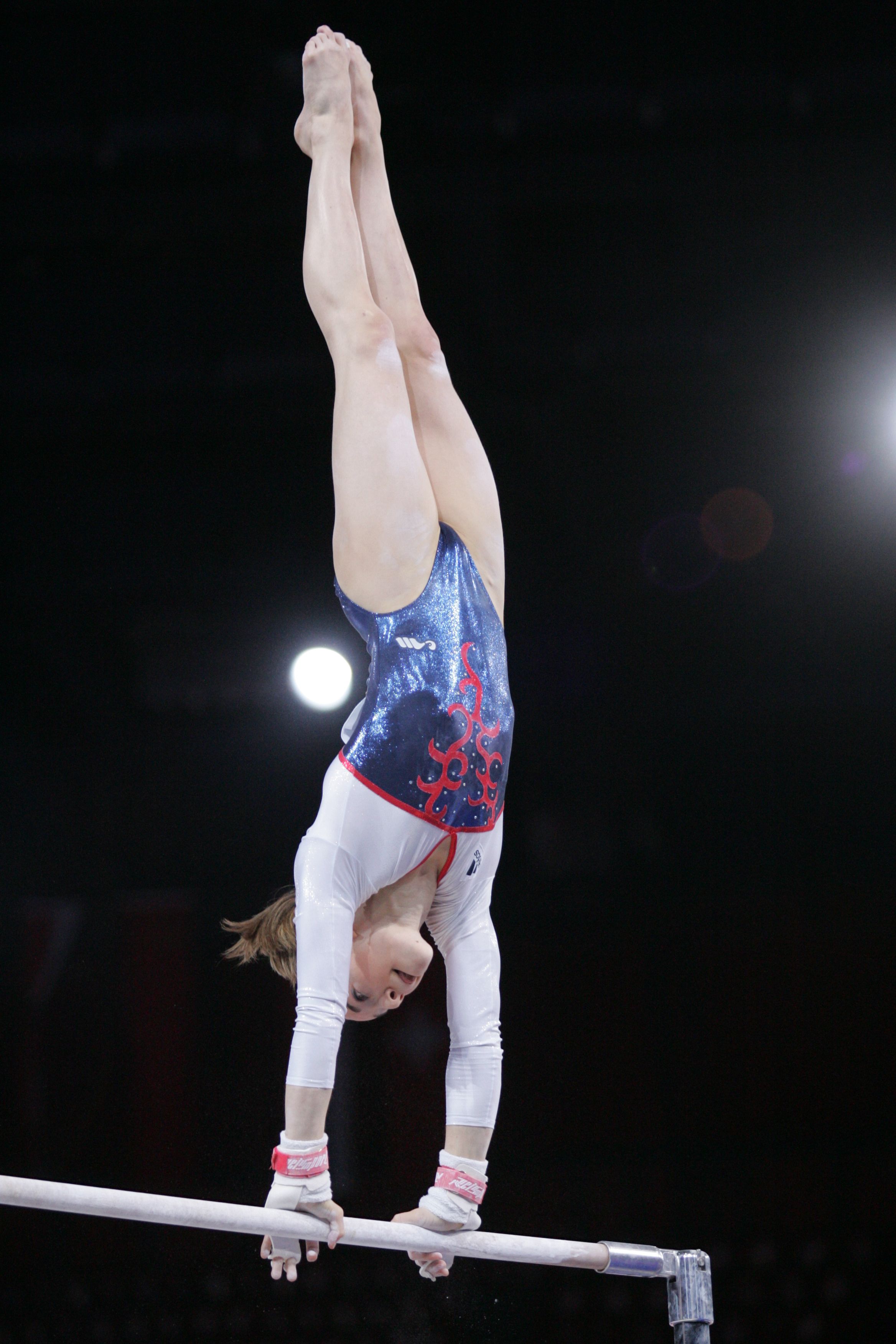 Exigences de compositon
EC 4 : Un tour autour d’une barre exécuté par une difficulté 6ème



EC 5 : Un passage du corps en arrière à l’horizontale minimum
Exemple :
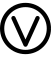 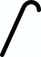 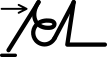 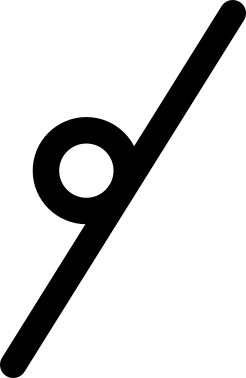 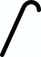 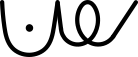